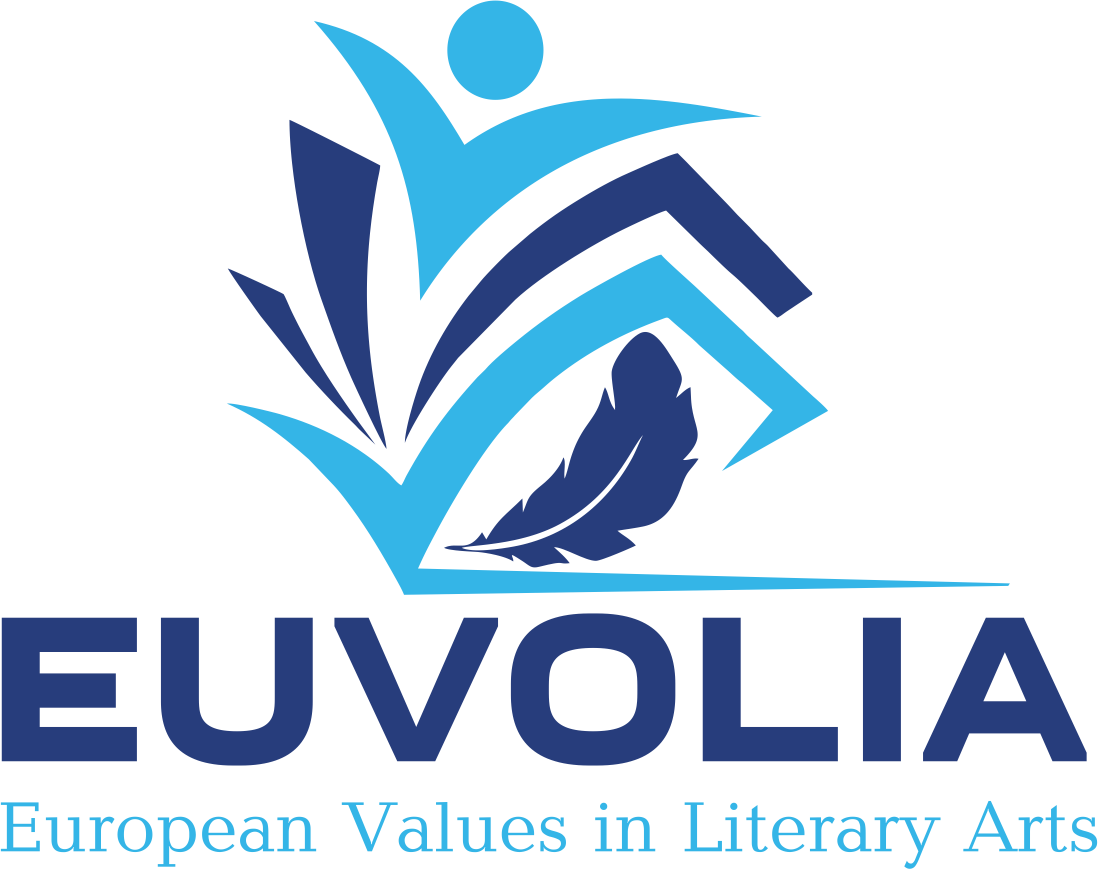 Європейські цінності у художніх текстах
599918-EPP-1-2018-1-UA-EPPJMO-MODULE
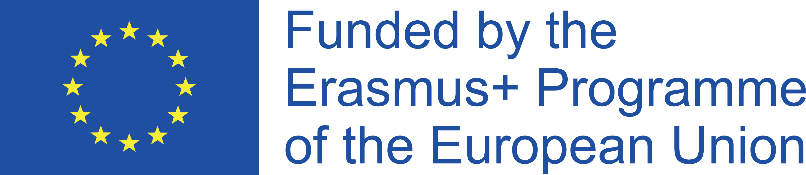 Навчальний курс «Європейські цінності у художніх текстах»
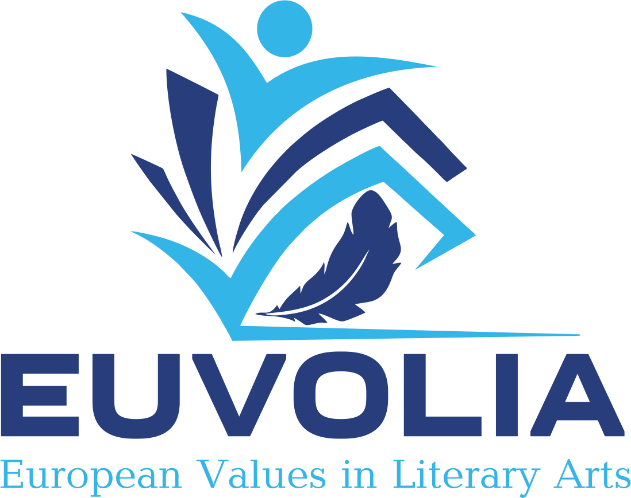 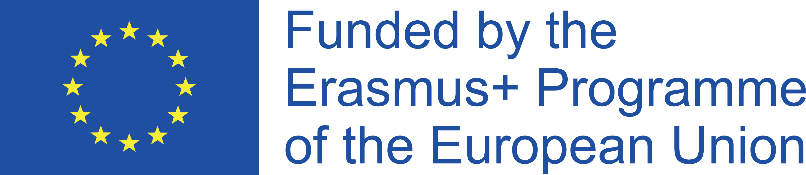 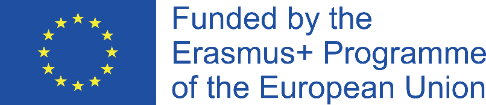 Європейські цінності у художніх текстах: паспорт курсу
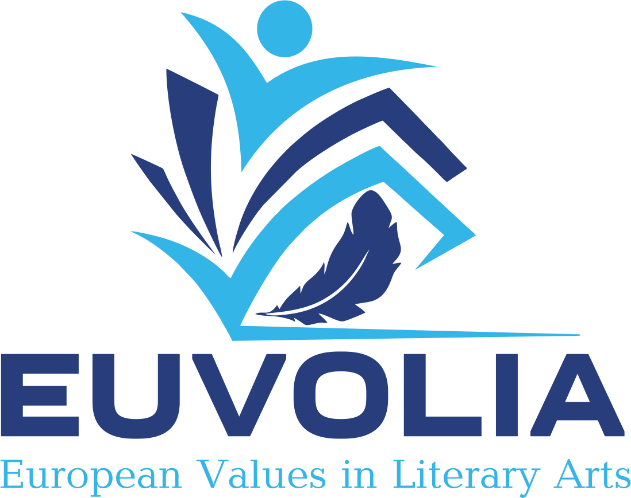 Модуль 1. Європейські цінності як аксіологічний конструкт
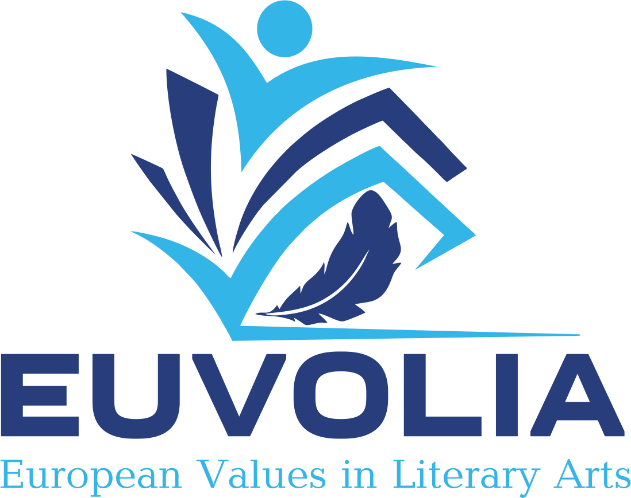 Станіслав Черкасов 
кандидат історичних наук, доцент
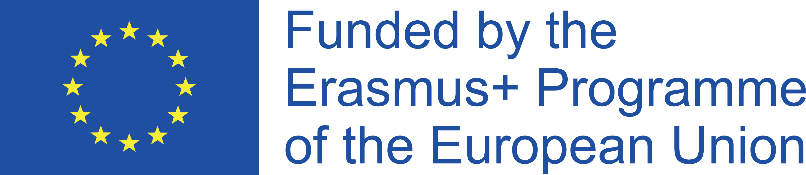 Модуль 2. Ренесанс: витоки антропоцентричного світогляду
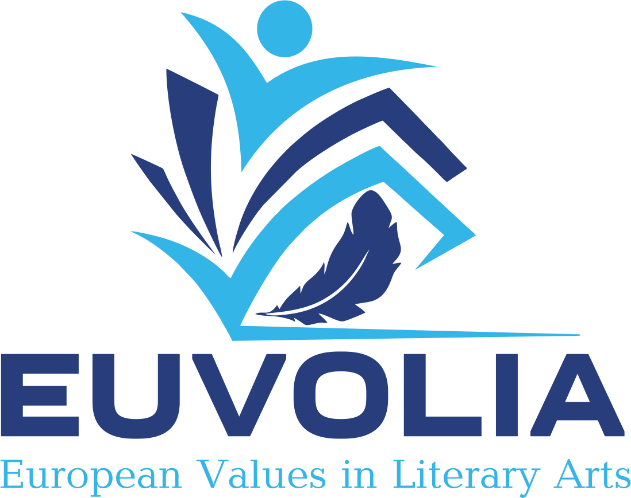 Катерина Василина 
кандидат філологічних наук, доцент
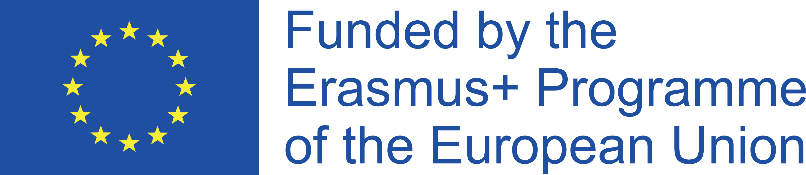 Модуль 2. Ренесанс: витоки антропоцентричного світогляду
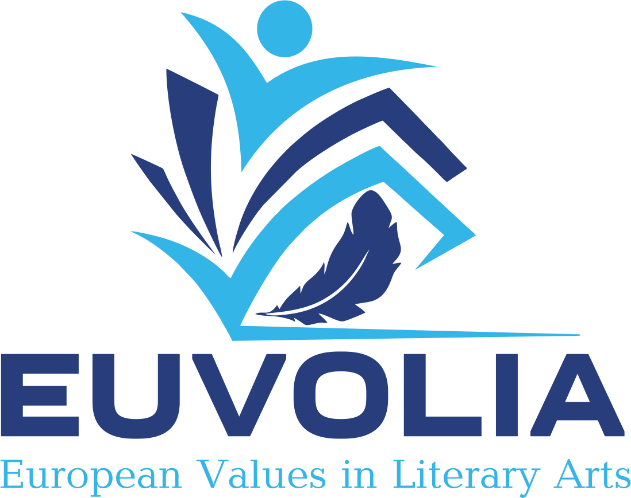 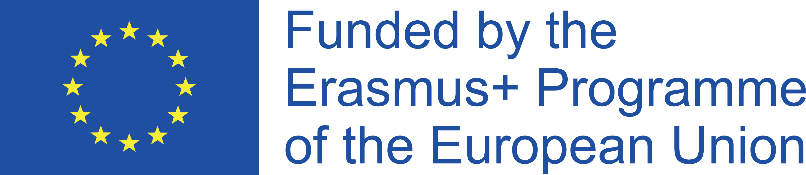 Модуль 2. Ренесанс: витоки антропоцентричного світогляду
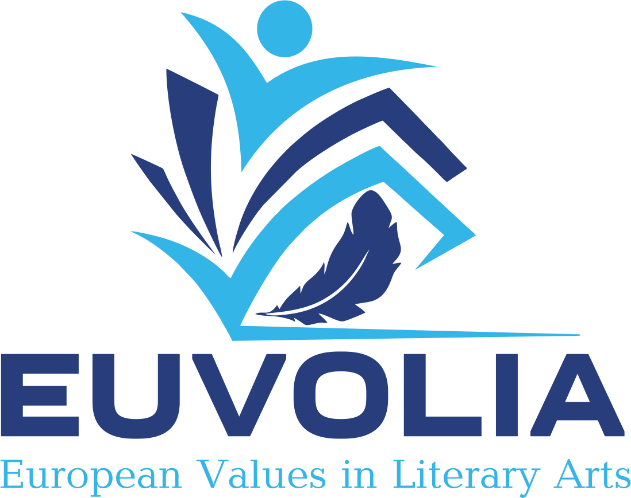 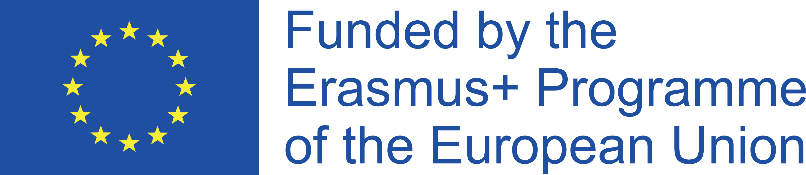 Модуль 3. Просвітництво та Романтизм: суспільне vs індивідуальне
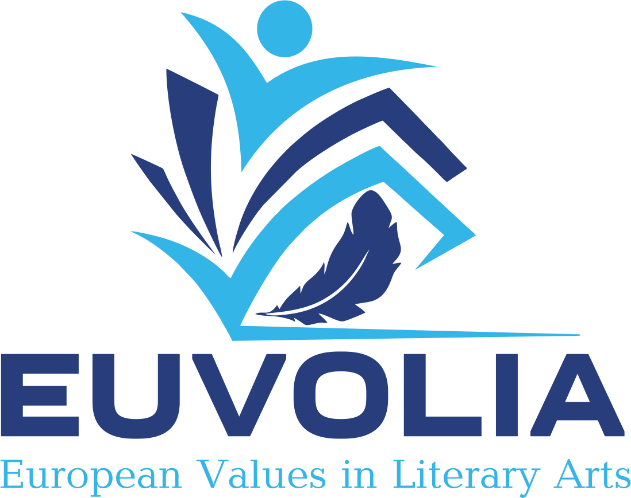 Олександра Ніколова 
доктор філологічних наук, професор
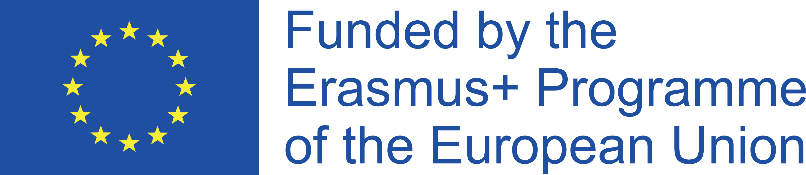 Модуль 3. Просвітництво та Романтизм: суспільне vs індивідуальне
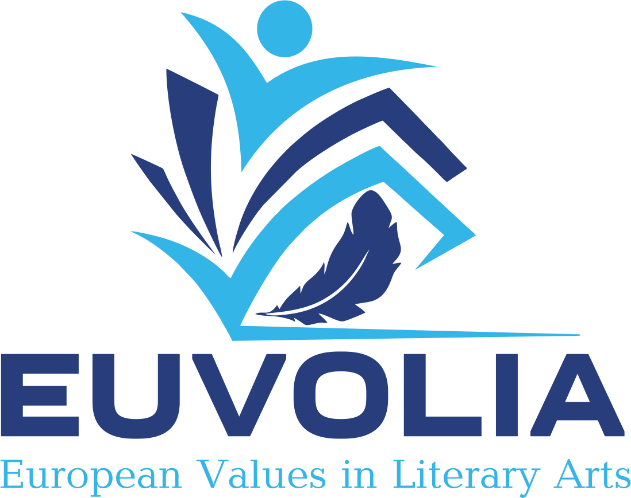 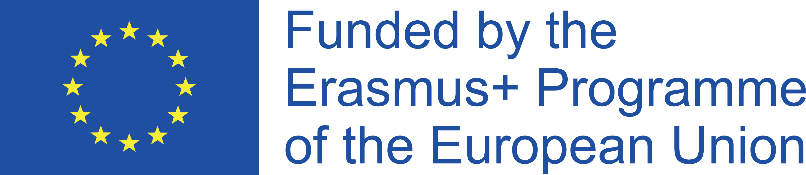 Модуль 3. Просвітництво та Романтизм: суспільне vs індивідуальне
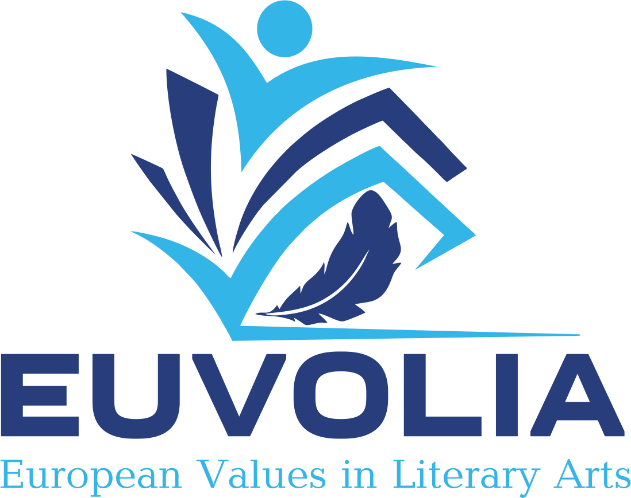 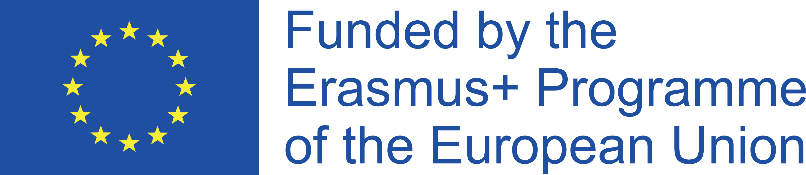 Модуль 4. Європейські цінності доби Індустріалізації
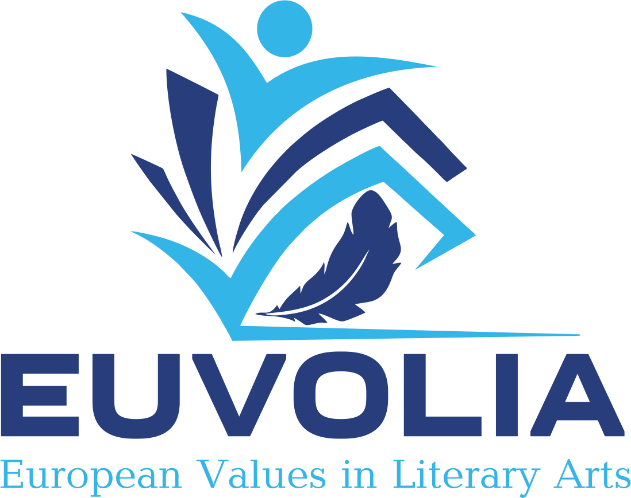 Олена Тупахіна
кандидат філологічних наук, доцент
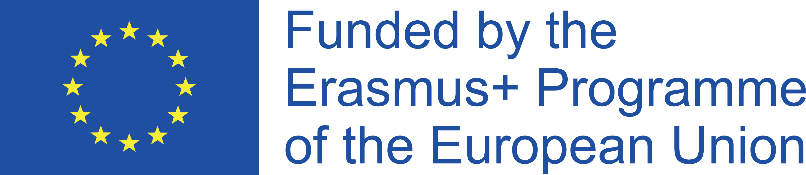 Модуль 4. Європейські цінності доби Індустріалізації
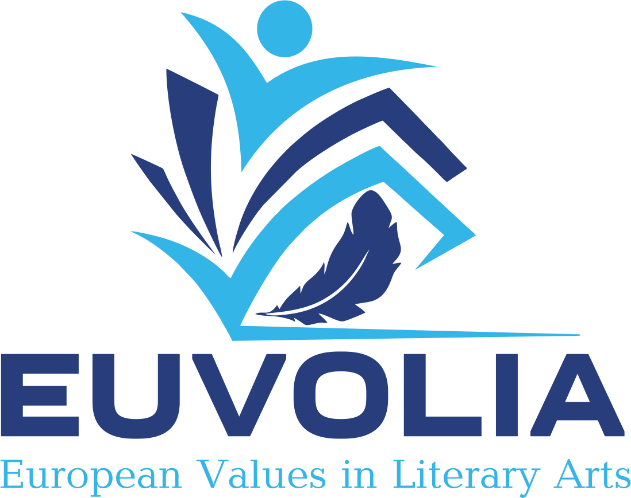 Олена Тупахіна
кандидат філологічних наук, доцент
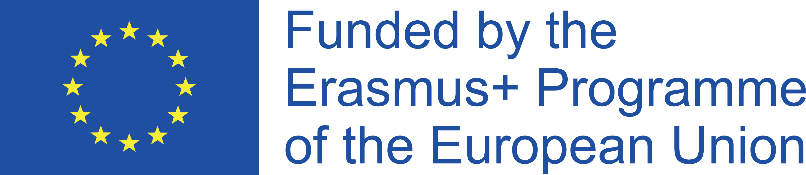 Модуль 4. Європейські цінності доби Індустріалізації
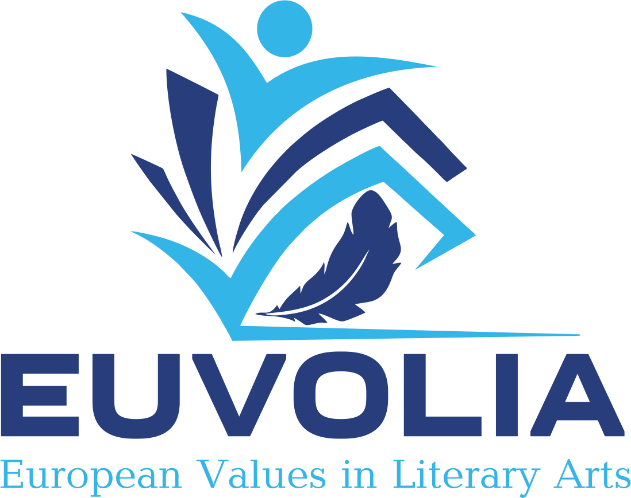 Олена Тупахіна
кандидат філологічних наук, доцент
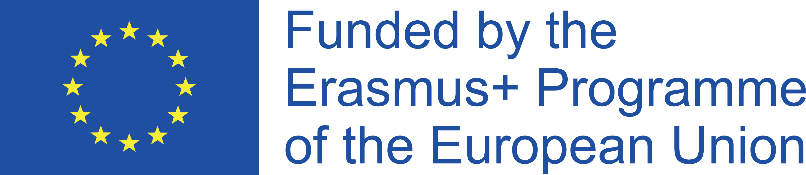 Модуль 5. ХХ століття: переоцінка цінностей
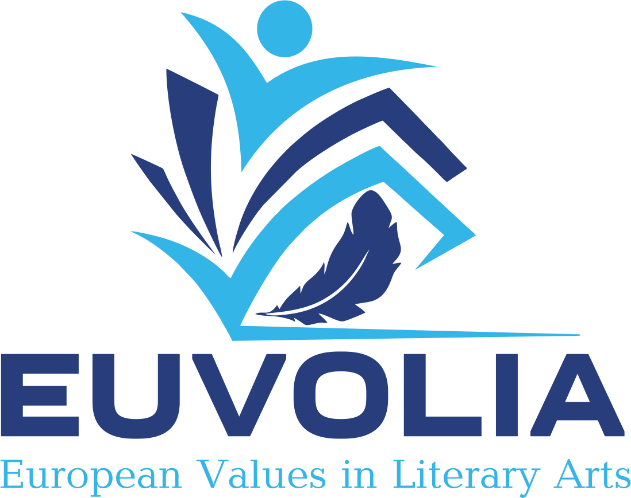 Катерина Касьян
здобувач
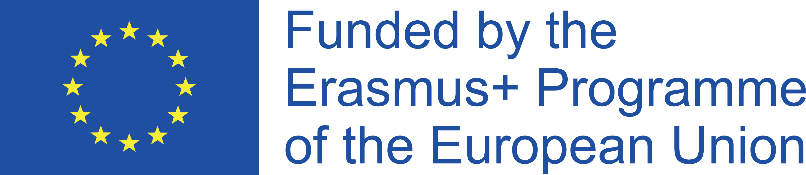 Модуль 5. ХХ століття: переоцінка цінностей
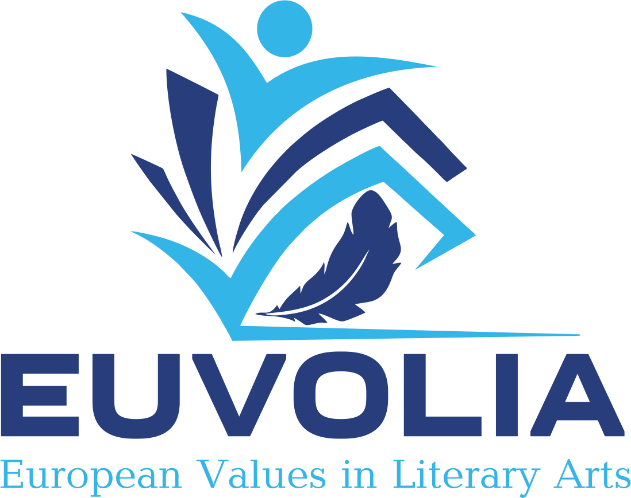 Катерина Касьян
здобувач
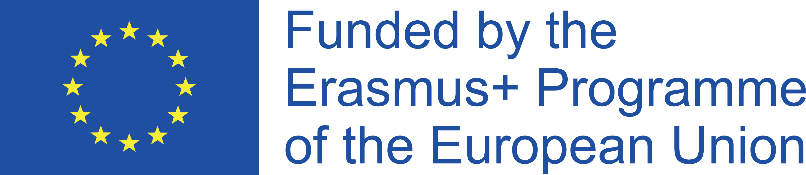 Модуль 5. ХХ століття: переоцінка цінностей
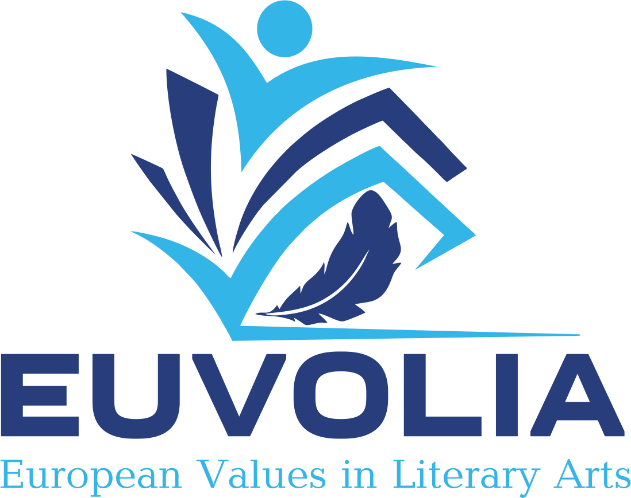 Катерина Касьян
здобувач
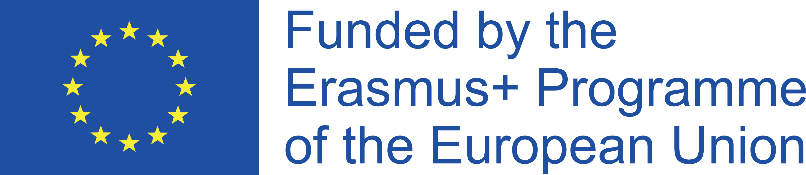 Захист колективних проектів
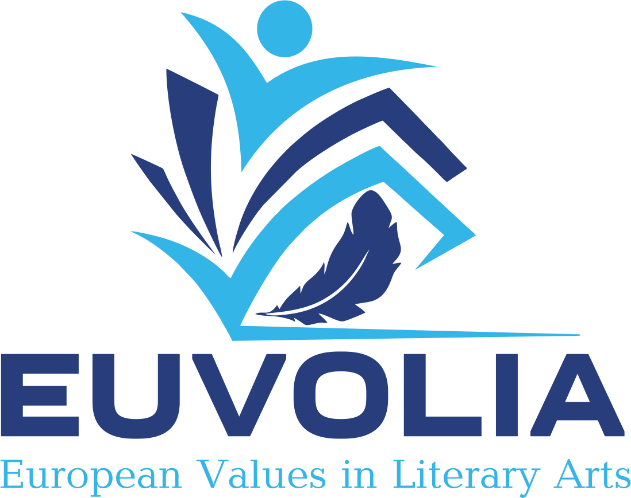 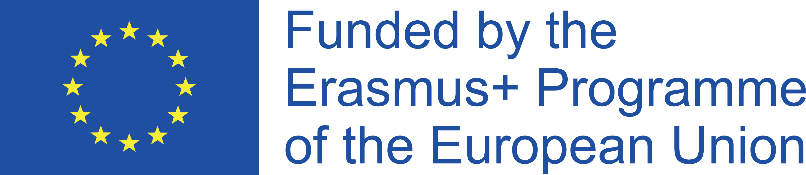 Залучайся до наукової роботи з EUVOLIA!
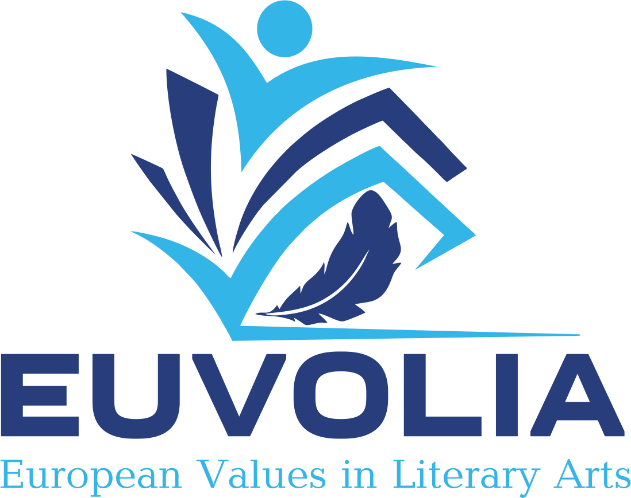 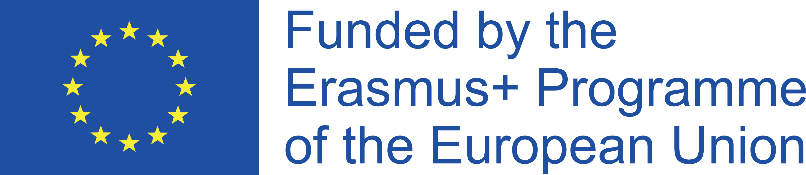 Система оцінювання
Модуль 4
Модуль 5
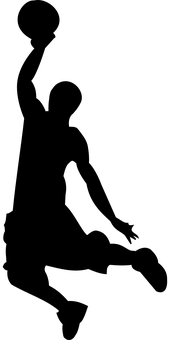 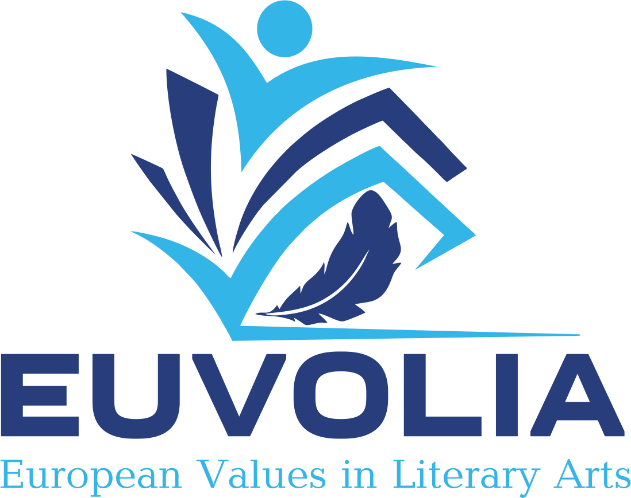 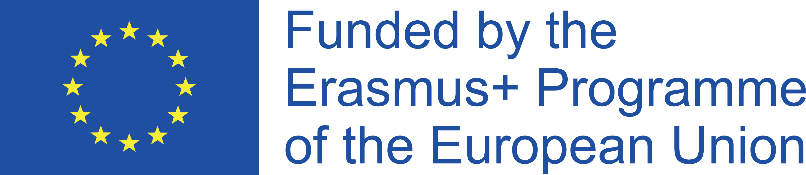 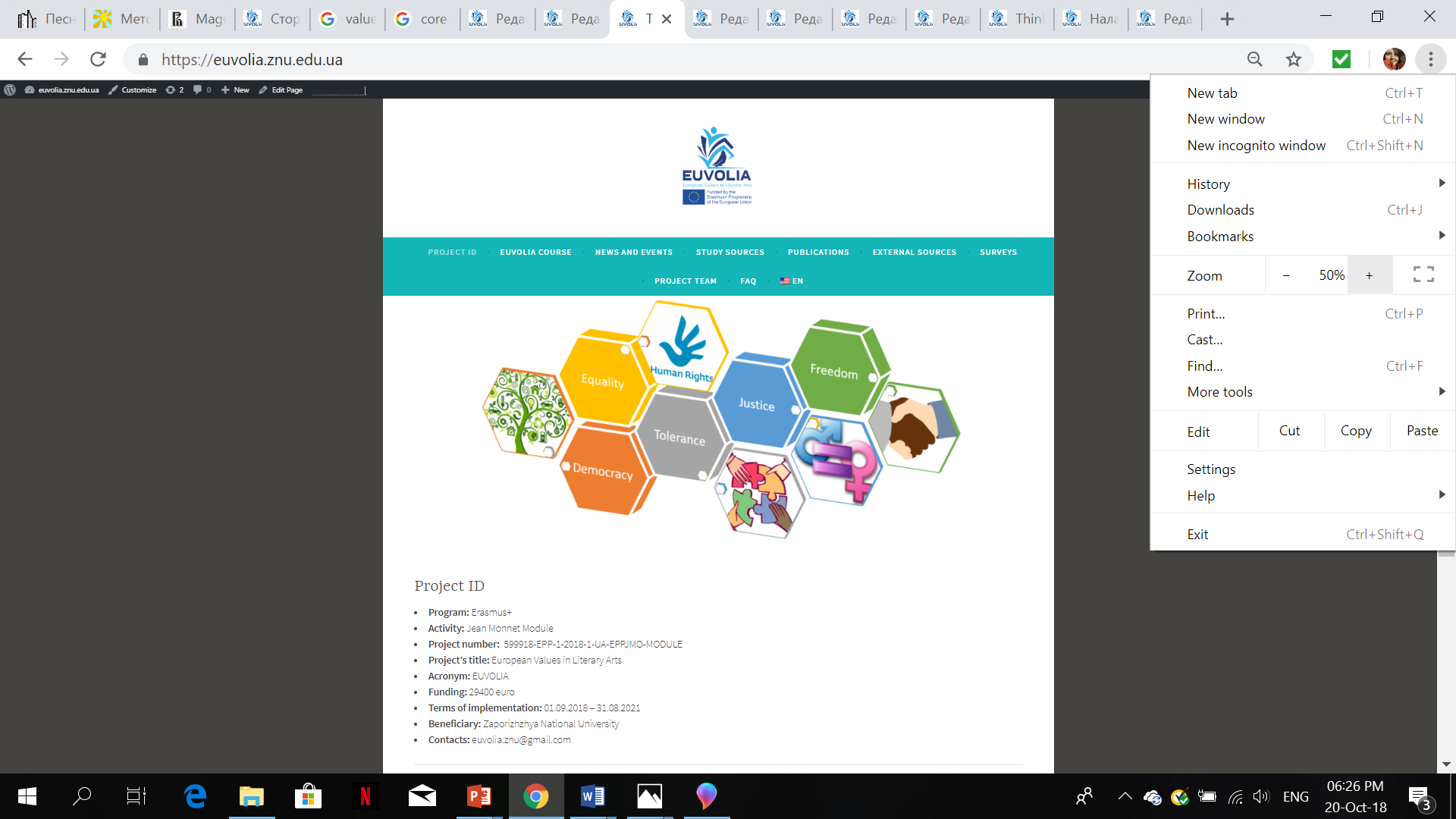 EUVOLIA.ZNU.EDU.UA
Дякуємо за увагу!